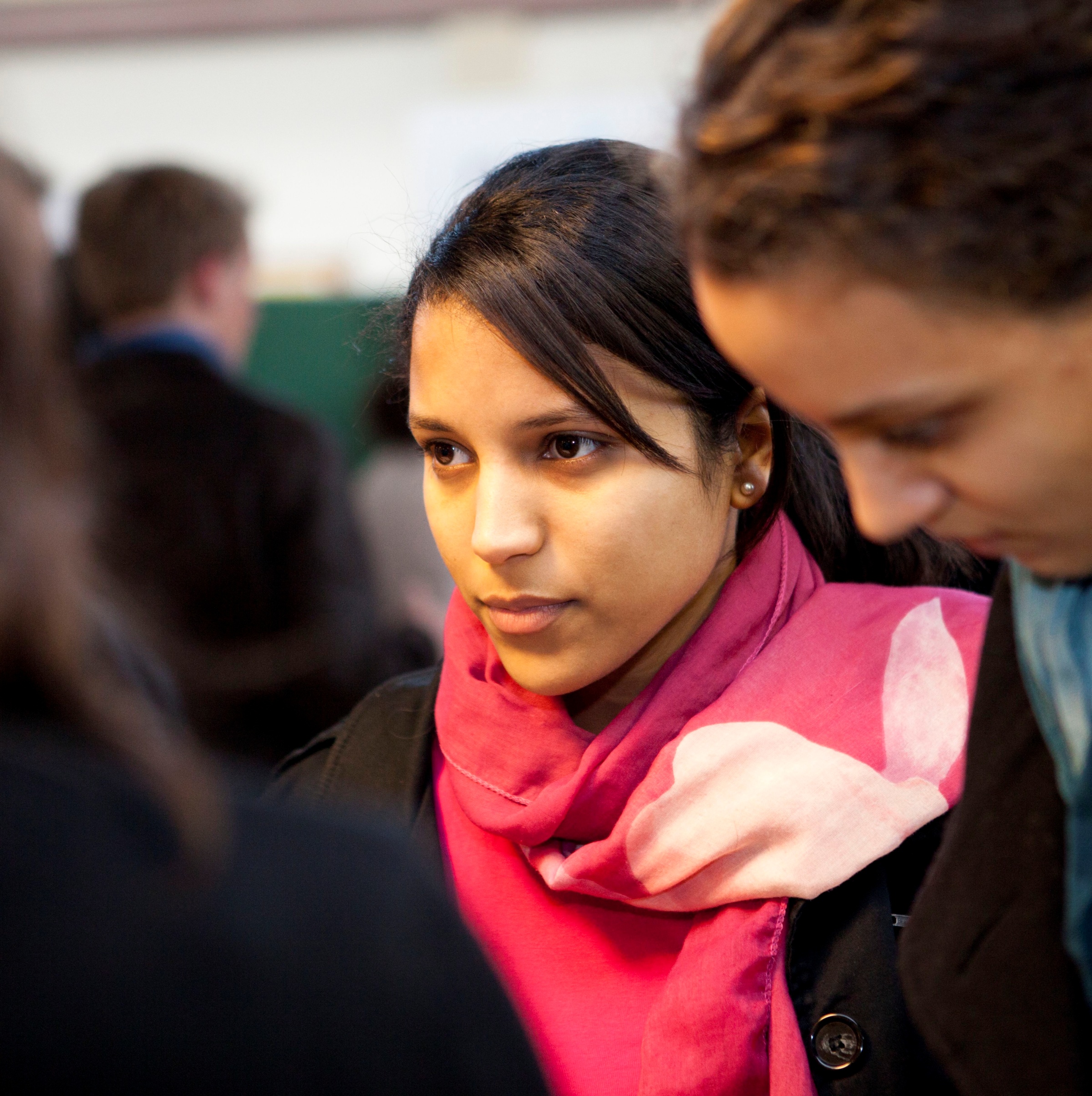 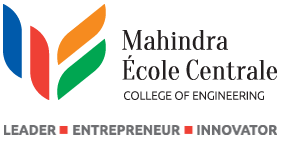 CS 101 Introduction to Computing
Semester –      2014 -15 / II Semester
Units –             2 – 0 – 2 – 3
Pre-requisite – None
Instructors –    Sanjay Dhande, Arya Bhattacharyya,     		    Didier Cloutau
Tutors –           Arya, Lilian, Vipin, Vivek, Kondiah
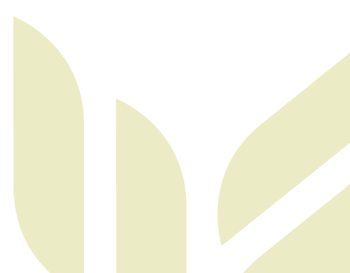 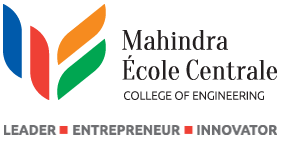 Lecture # 1, Section 1, 8 minutes

Course Organization
Time Table: Lectures – Mondays, Tuesdays
Time Table: Lab Sessions – Mondays, Tuesdays
Lab Assignments – 15, Lab Sessions - 15
One Term Paper
Homework Assignments – 10, Lectures - 30
Two Mid-semester Tests, End-semester Exam
Attendance – Absolutely compulsory
Honors Code applies in the course
Lecture # 1, Section 2, 22 minutes

History of Computing
Historical Machines of Computing
Analytical Engine
Difference Engine
Jacquard Loom, Knitting Machine
Slide Rule, Logarithmic Tables
Calculators
Unit Record Machines
ELIAC, UNIVAC computers
Lecture # 1, Section 3, 20 minutes

Tipping Points of CS
Bits and Atoms – Discrete Nature
Information – Music, Graphics, Alphabets, Numerals, Symbols
Concept of Algorithm
Machine execution of algorithm
Data Structures
Data packets – Transmission, Distribution and Assembly
Central, Distributed, Mobile Computing
Lecture # 2, Section 1, 50 minutes

Strategies of Problem-solving
Divide and Conquer Approach
Iterative Methods
Recursive Technique
Hill Climbing Methods
Parallel Technique
Method of Induction
Logical Reasoning Technique
Lecture # 3, Section 1, 25 minutes

Structure of a Computer
Input Devices / Unit
Output Devices / Unit
Storage Devices / Unit
Central Processing Unit
Computer Architecture
Computer Network
Lecture # 3, Section 2, 25 minutes

Concept of a Computer Program
High Level Programming
Source code
Syntactical and Logical Errors
Compilation  and Execution
Input / Output data
Operating Systems
Compilers
Interpreters
Lecture # 4, Section 1, 30 minutes

Overview Languages of Programming
Machine Languages
Application Languages – F-77,,,
Structured Languages
Object-oriented Languages
Interpretive Languages

Processing of Programs
Lecture # 4, Section 2, 20 minutes

Concepts of 
Structured Programming
Dijkstra’s Principles
Basic constructs
Concept of Flow Chart
Concept of Main Program and Sub-prgrams 
Functions
Sub-routines or Sub-programs
Menu Driven concepts of programs
Thank You!
Visit us at www.mahindraecolecentrale.edu.in
Disclaimer 
Mhindra, Ecole Centrale, herein referred to as MEC provide a wide array of presentations and reports, with the contributions of various professionals. These presentations and reports are for informational purposes and private circulation only and do not constitute an offer to buy or sell any securities mentioned therein. They do not purport to be a complete description of the markets conditions or developments referred to in the material. While utmost care has been taken in preparing the above, we claim no responsibility for their accuracy. We shall not be liable for any direct or indirect losses arising from the use thereof and the viewers are requested to use the information contained herein at their own risk. These presentations and reports should not be reproduced, re-circulated, published in any media, website or otherwise, in any form or manner, in part or as a whole, without the express consent in writing of MEC or its subsidiaries. Any unauthorized use, disclosure or public dissemination of information contained herein is prohibited. Unless specifically noted, MEC is not responsible for the content of these presentations and/or the opinions of the presenters. Individual situations and local practices and standards may vary, so viewers and others utilizing information contained within a presentation are free to adopt differing standards and approaches as they see fit. You may not repackage or sell the presentation. Products and names mentioned in materials or presentations are the property of their respective owners and the mention of them does not constitute an endorsement by MEC. Information contained in a presentation hosted or promoted by MEC is provided “as is” without warranty of any kind, either expressed or implied, including any warranty of merchantability or fitness for a particular purpose. MEC assumes no liability or responsibility for the contents of a presentation or the opinions expressed by the presenters. All expressions of opinion are subject to change without notice.
Copyright © 2012 Mahindra Satyam. All rights reserved.